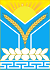 Министерство сельского хозяйства и продовольствия Республики Тыва
Приоритетный проект «Утварь для оленеводческой семьи»
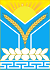 Поголовье оленей на 1 октября 2017 г. (гол.)
Таблица 1
Перечень оленеводческих хозяйств
Таблица 2
2
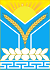 Государственная поддержка оленеводства
В 2017 году Министерством сельского хозяйства и продовольствия Республики Тыва, в соответствии с «Порядком предоставление государственной поддержки на развитие агропромышленного комплекса Республики Тыва» от 30.03.2014 г. № 91 оленеводам Тоджинского кожууна выделено субсидий на сумму – 4 699 160 руб., в том числе МУП «Одуген» – 2 587 200 рублей.
		Дополнительно из Фонда поддержки оленеводов Тоджинского кожууна оказана финансовая поддержка оленеводам на содержание северных оленей.
Таблица 3
3
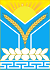 Основные базовые показатели проекта:
улучшение  качества жизни семей оленеводов ведущих кочевой образ хозяйствования;
увеличение численности крестьянских (фермерских) оленеводческих хозяйств в  республике;
увеличения численности поголовья оленей (во всех категориях хозяйств).
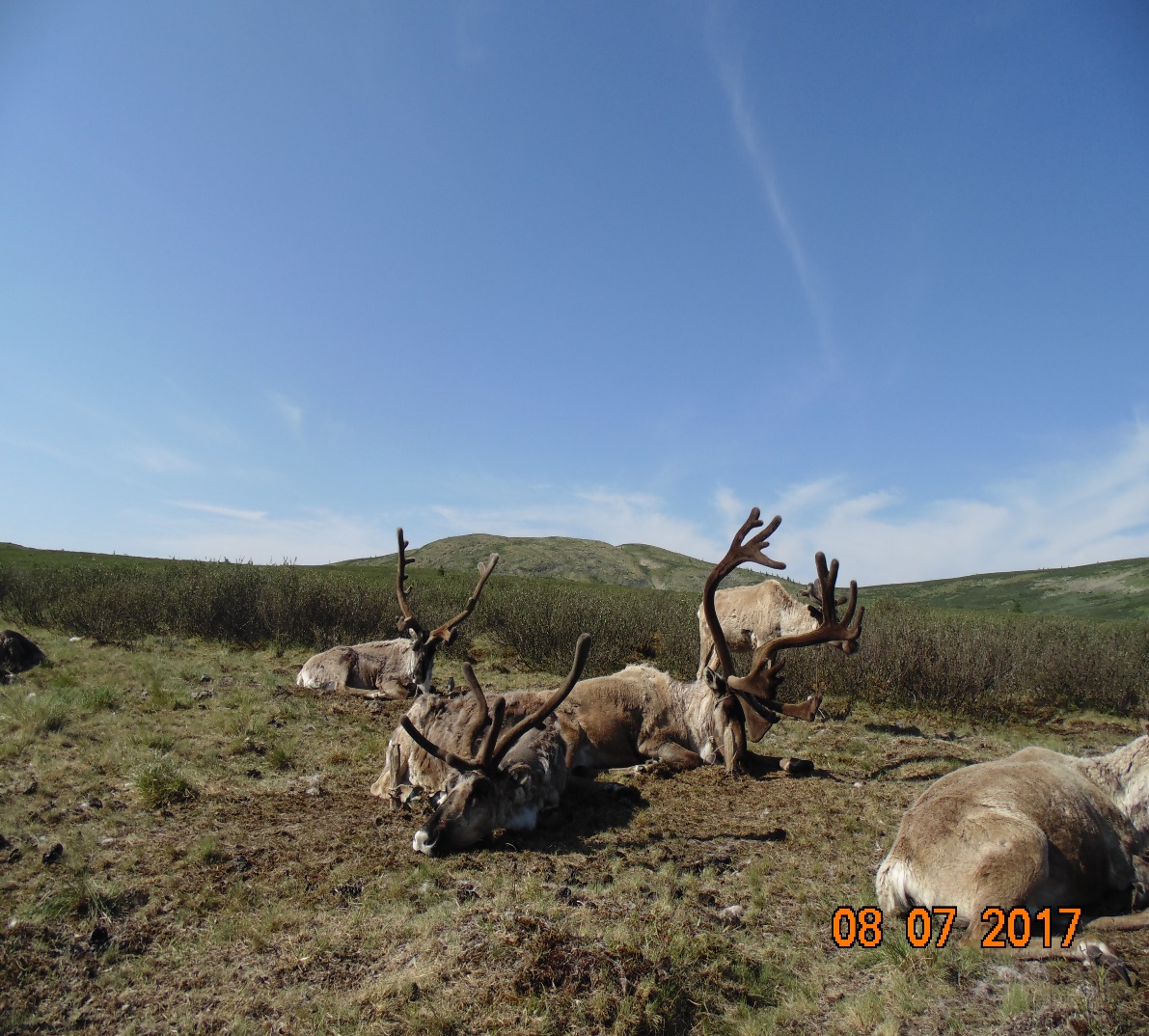 4
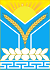 Паспорт проекта состоит из 16 контрольных точек с началом срока реализации с 10 декабря 2017 г. и завершением 10 декабря 2018 года. 
Основные мероприятия «дорожной карты» проекта:
изучение федерального и регионального законодательства (Минюст РТ); 
организация учета семей (оленеводов) с целью стимулирования занятости и самозанятости (Минтруд РТ);
создание новых 5 оленеводческих КФХ (Минсельхозпрод РТ);
улучшение материально-технической базы существующих и вновь созданных 22 оленеводческих стойбищ (Минсельхозпрод РТ);
5
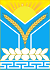 Основные мероприятия «дорожной карты» проекта:
ведение селекционно-племенной работы и организация профилактических и противоэпизоотических мероприятий  (Минсельхоз РТ, Служба ветнадзора РТ);
осуществление плановых выездов по губернаторскому проекту «Маршрут здоровья» и организация экстренной медпомощи с привлечением санавиации (Минздрав РТ); 
обеспечение средствами спутниковой связи ( Минсельхозпрод РТ);
  организация летнего отдыха школьников и обеспечение льготного поступления детей оленеводов в ТувГУ и ТСХТ (Минобрнауки РТ, Агентство по делам семьи и детей РТ).
6
Бюджет проекта
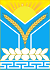 Таблица 4
7
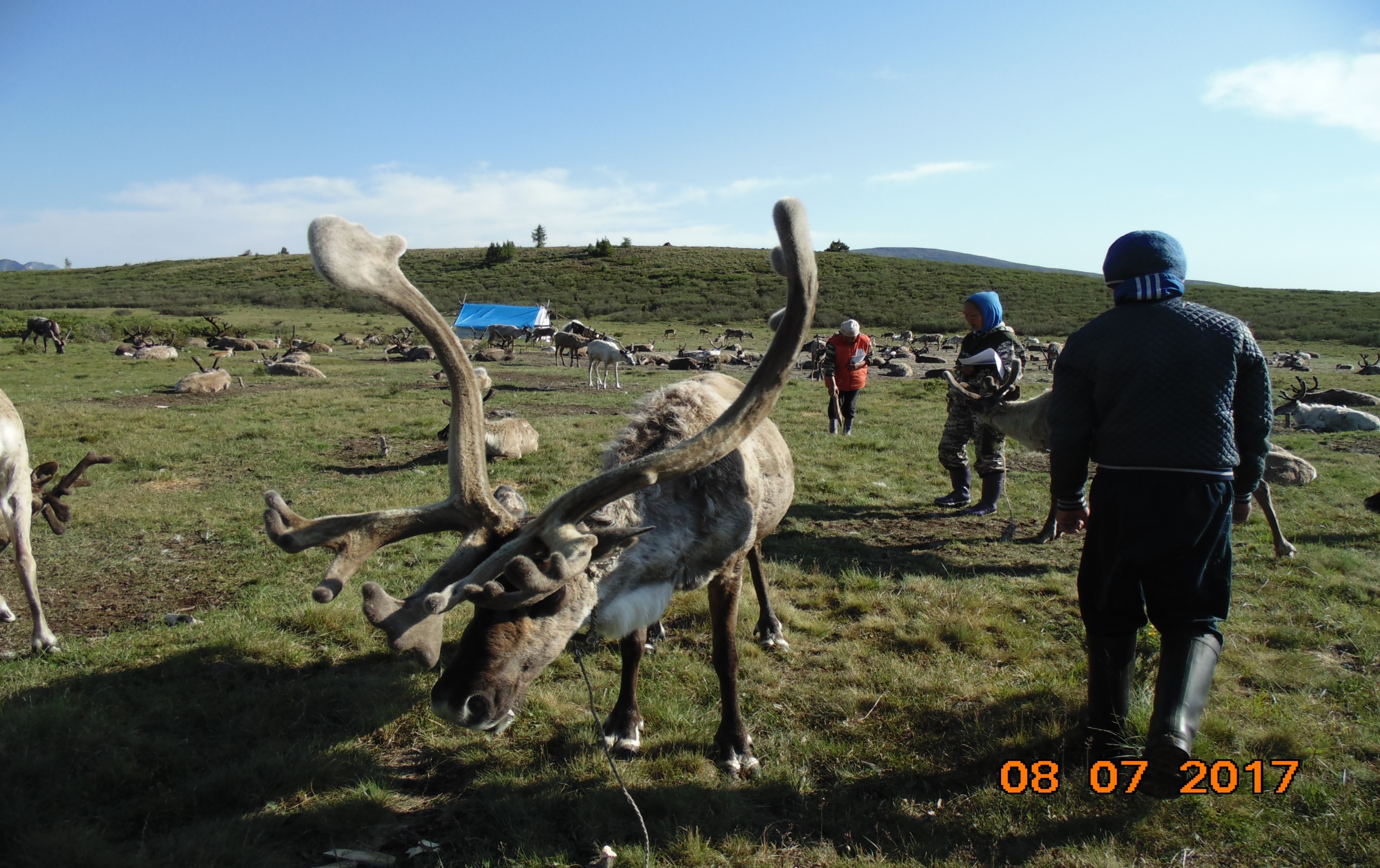 СПАСИБО ЗА ВНИМАНИЕ
8